Hersen aandoeningen
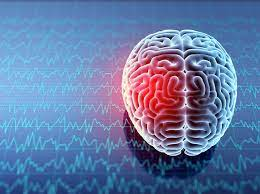 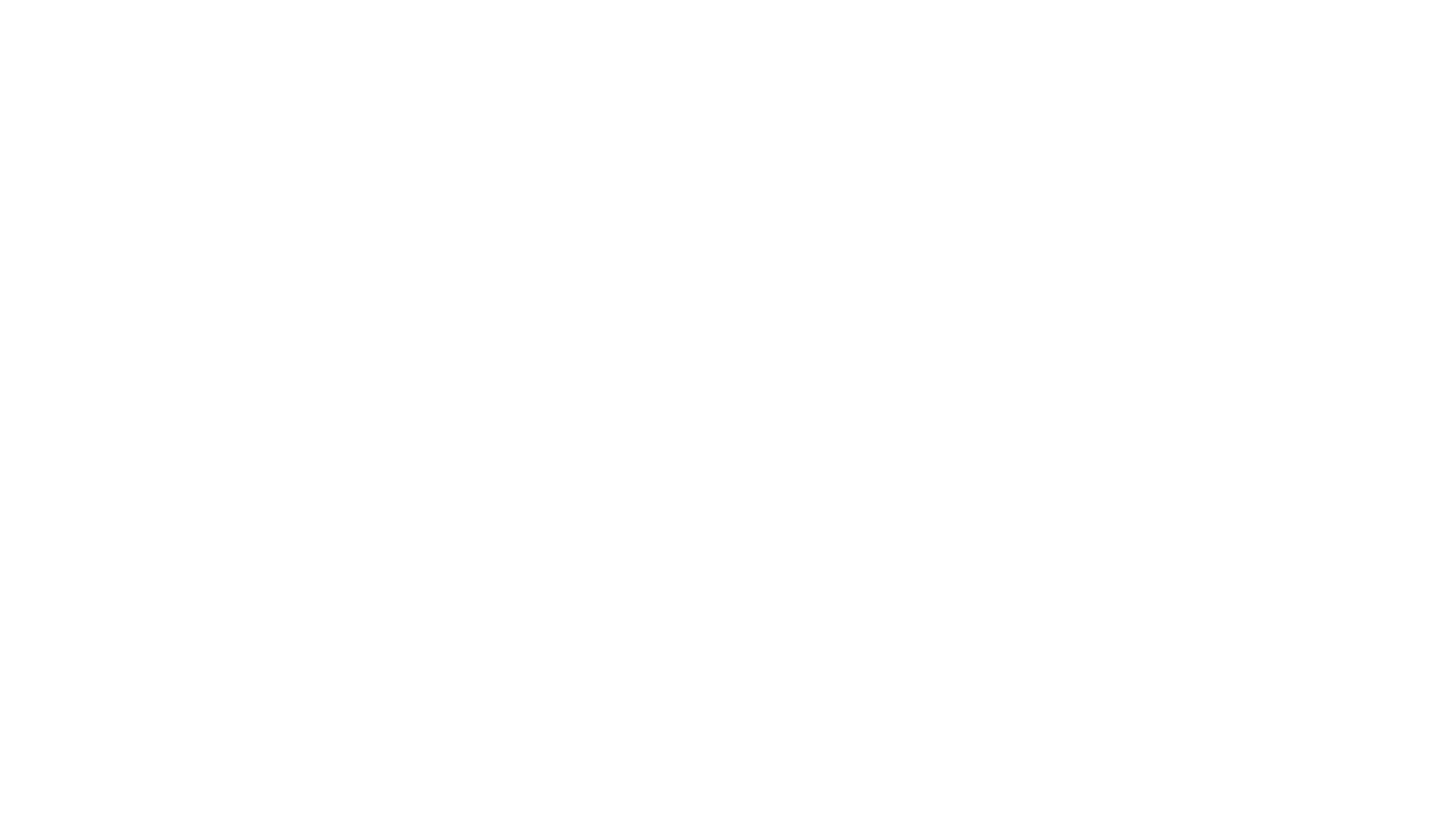 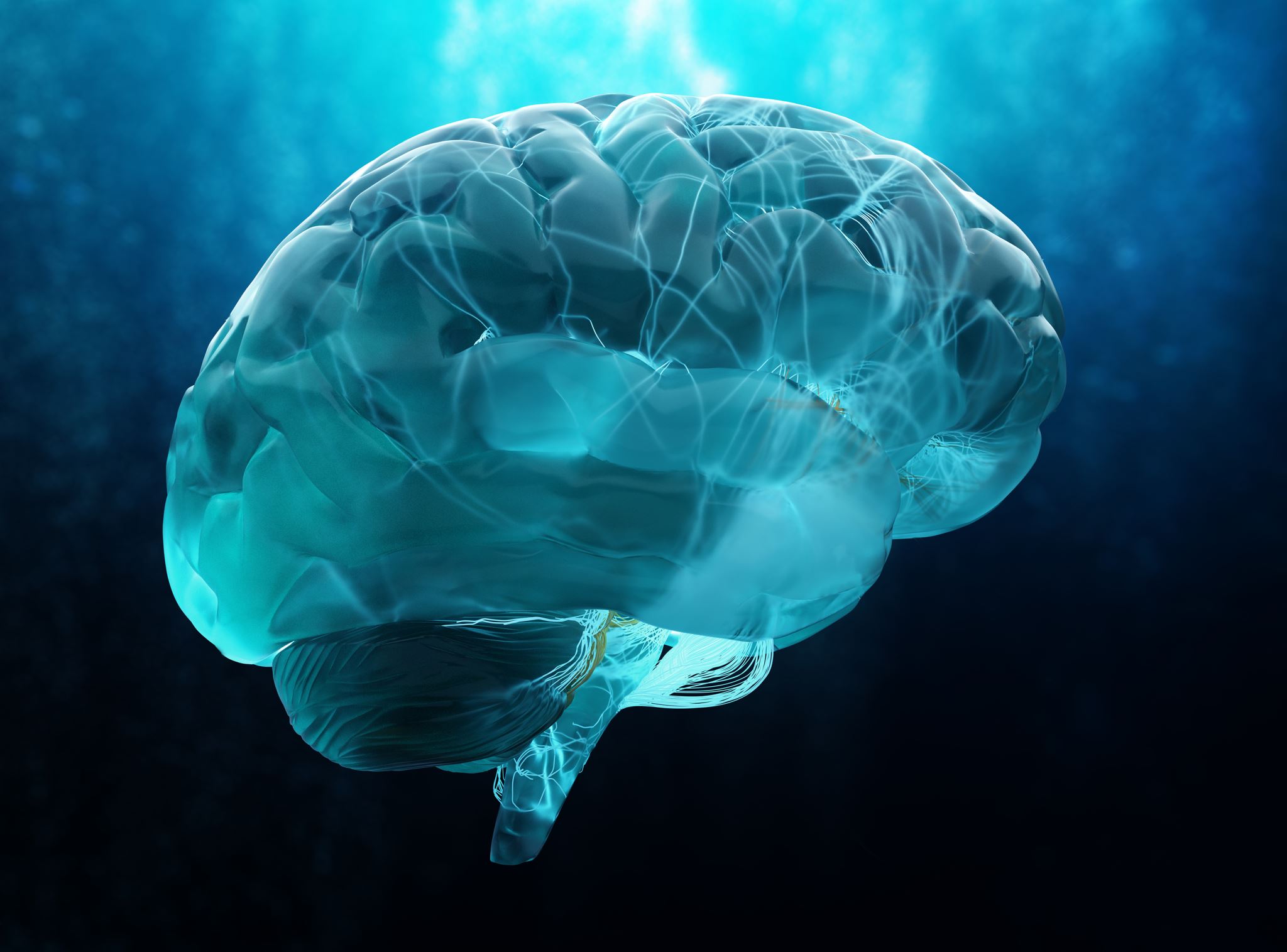 Fysiologie/anatomie
hersenen vormen slechts 2% van lichaamsgewicht
15-20% van de cardiac output gaat naar de hersenen
glucose wordt gebruikt voor energievoorziening
 (geen insuline nodig, wel zuurstof)
*  het centrale zenuwstelsel wordt aan de buitenkant door 3 vliezen bekleed:
- dura mater ( harde hersenvlies)
- arachnoidea (spinnenwebvlies)
- pia mater (zachte hersenvlies met oppervlakkige hersenbloedvaten)
* diep in de hersenen liggen holtes gevuld met hersenvocht(ventrikels)
* liquor (hersenvocht) vult de ventrikels en omgeeft de hersenen en het ruggemerg, en beschermt tegen schokken
Classificatie schedel-hersenletsel
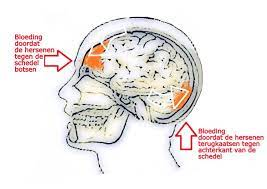 * ernstig schedel-hersenletsel  EMV 3-8
* middelzwaar schedel-hersenletsel  EMV 9-12
* licht schedel-hersenletsel   EMV 13-15
Primaire hersenschade : de mechanische schade aan het hersenenweefsel op het moment van het trauma
Secundaire hersenschade : schade aan het hersenweefsel dat na het trauma kan optreden door bloedingen, zwelling en ischemische schade
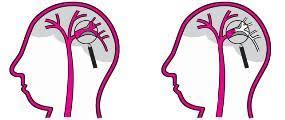 CVA (cerebro vasculair accident)
een CVA kan het gevolg zijn van
1 een hersenbloeding (15%)
2 een herseninfarct (85%)
Alleen CT scan kan onderscheid vaststellen
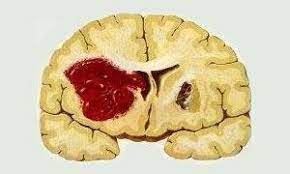 hersenbloeding
Oorzaken:
 hypertensie
 gebruik anticoagulantia
 Stoornissen in de bloedstolling
 hersentumoren
 aneurysma
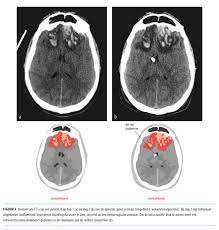 Symptomen:
 hoofdpijn
 misselijkheid en braken
 gedaald bewustzijn
 uitval
 inklemming
Behandeling:
* bloeddruk verlagen tot 150 mmHg systolisch
* couperen anticoagulantia ( Cofact, vit.K)
* neurochirurgisch ingrijpen (decompressie, coilen bloedvat, clippen aneurysma)
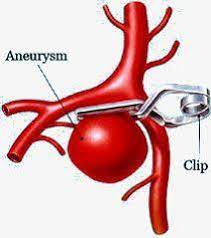 herseninfarct
Een herseninfarct ontstaat door een tijdelijke of permanente afsluiting van een arterie in de hersenen waardoor het achterliggende hersenweefsel geen bloed en dus geen zuurstof krijgt
Oorzaken:
 atherosclerose
 trombo-embolie (AF, hartinfarct, ritmestoornissen, mechanische hartklep)
 bloedziekten (stollingsstoornissen)
 lucht- vetembolie
behandeling
trombolyse (Alteplase)
 endovasculaire trombectomie
 secundaire preventie: Plavix/aspirine, statines (cholesterol), behandeling hoge bloeddruk, stoppen met roken
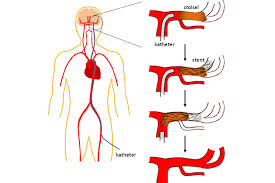 Sab (subarachnoidale bloeding)
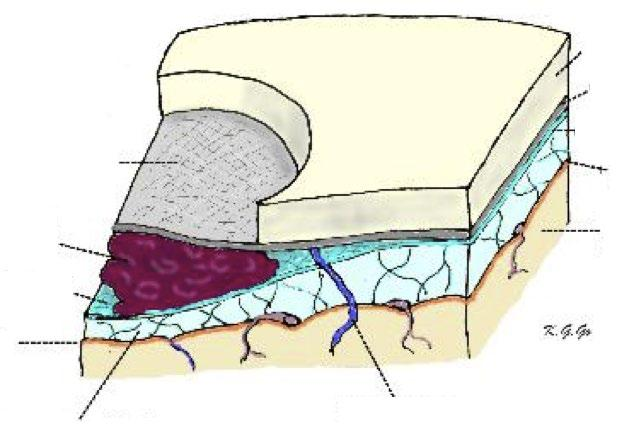 een SAB is een slagaderlijke bloeding in het hoofd, tussen de hersenvliezen. Deze bloeding ontstaat door :
het barsten van een aneurysma (voelen knapje in hoofd)
Verscheuren van bloedvat bij trauma
Symptomen:
- acute hoofdpijn
- misselijkheid/braken
- bewustzijnsdaling/bewusteloosheid
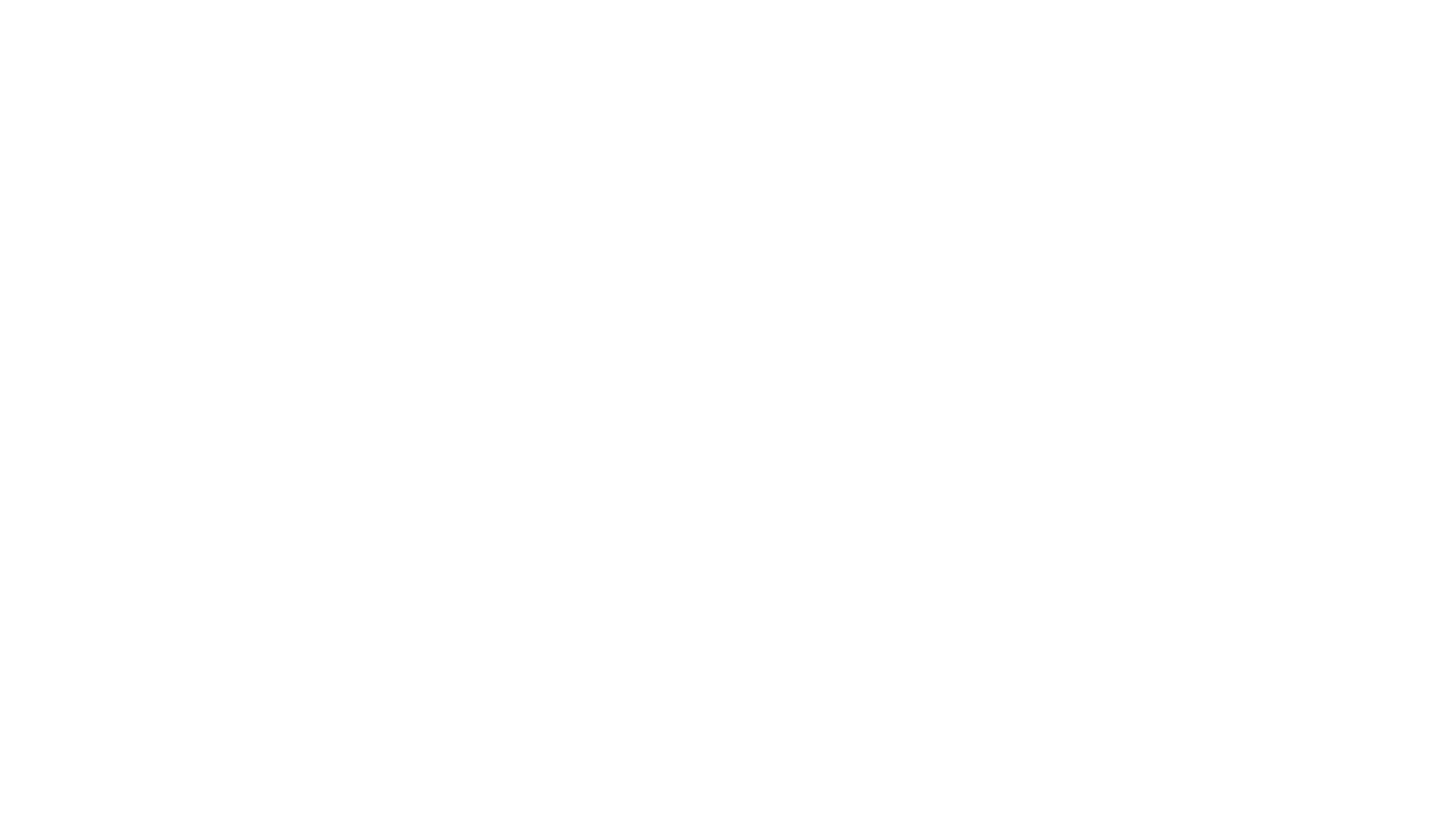 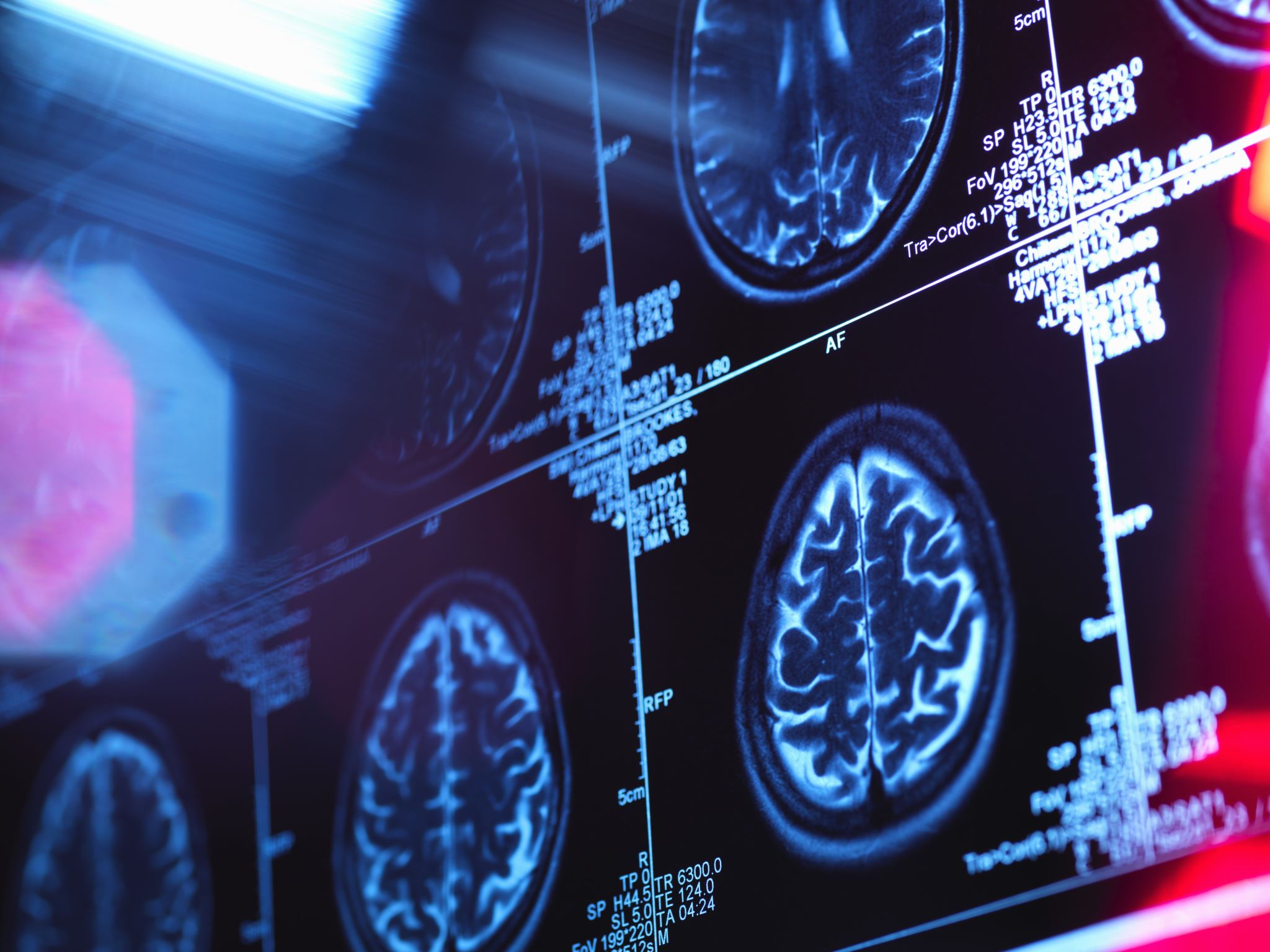 diagnostiek/behandeling:
-CT scan
- lumbaalpunctie
- coilen bloedvat
- trepanatie
* slecht verloop ( blijvende neurologische schade)door schade aan hersenweefsel door bloeding en complicaties zoals recidiefbloedingen en cerebrale ischemie
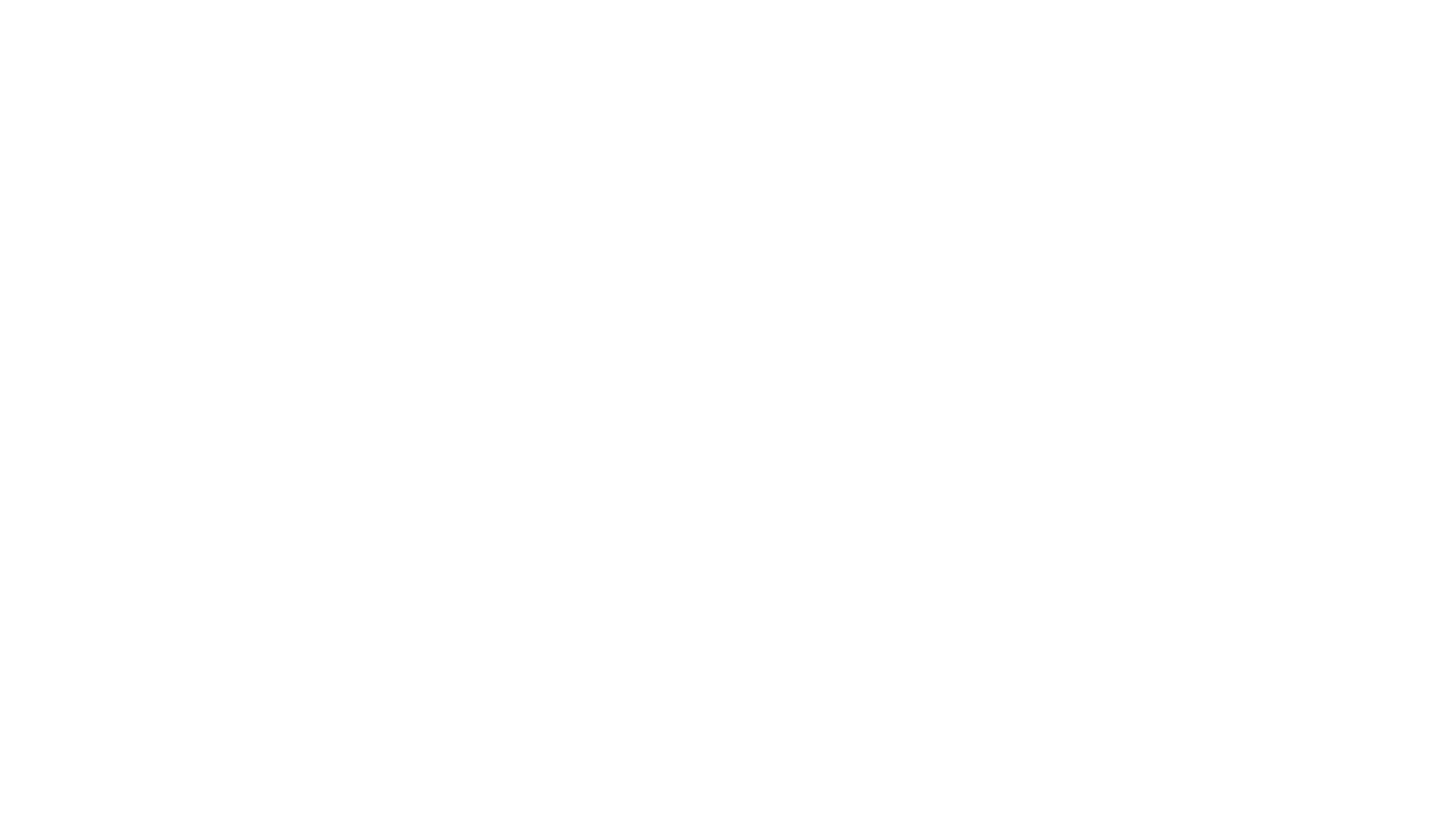 FAST
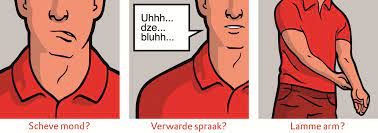 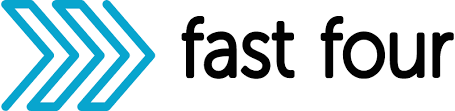 De FAST test bestaat uit:
F  face
 hangende mondhoek, a-symetrisch gezicht, tanden laten zien/blazen
A  arm
gestrekte arm/niet kunnen heffen arm
S  spraak
Onverstaanbaar, afasie, woordvindstoornis ,spraakapraxie
T  tijd
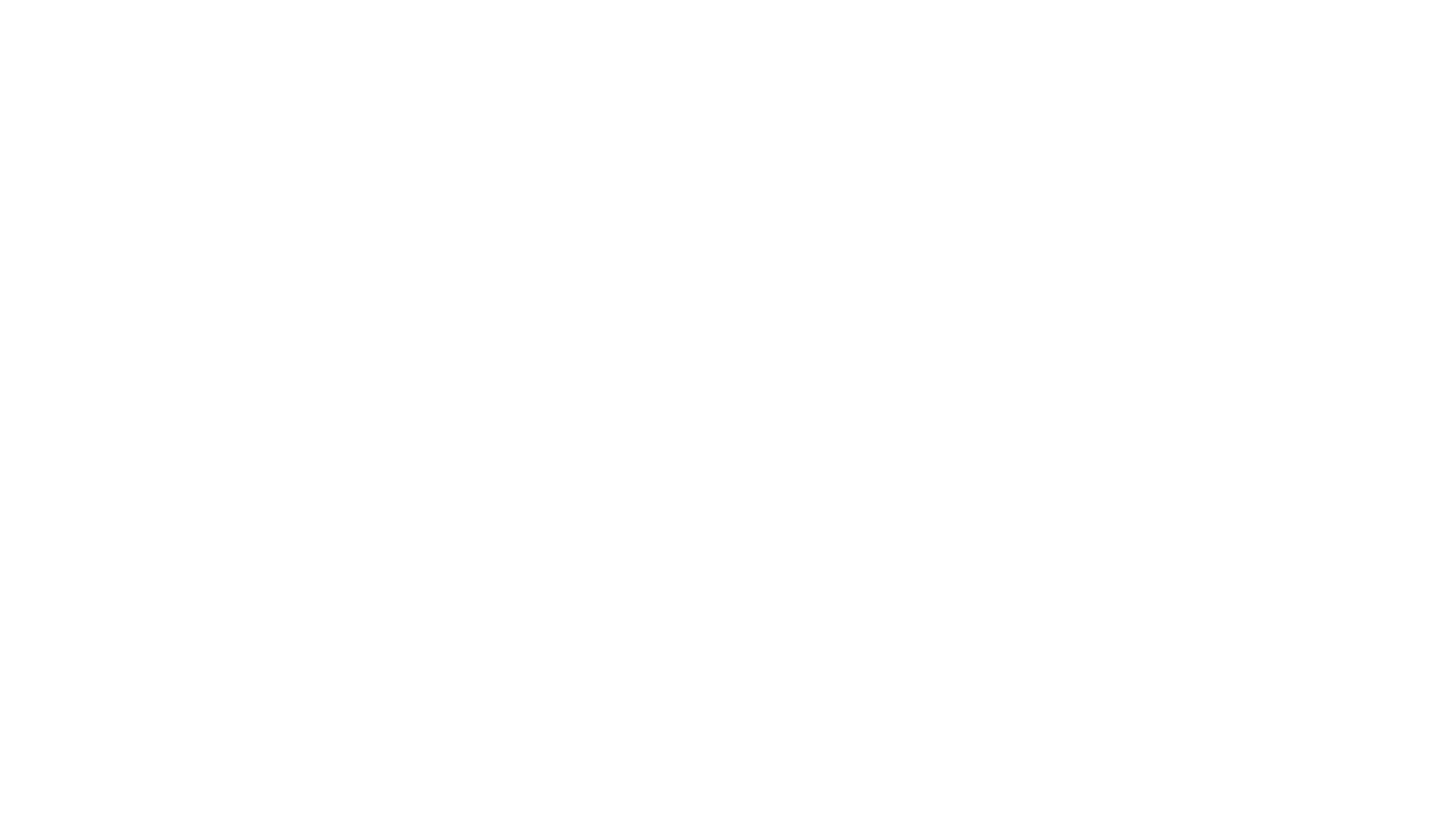 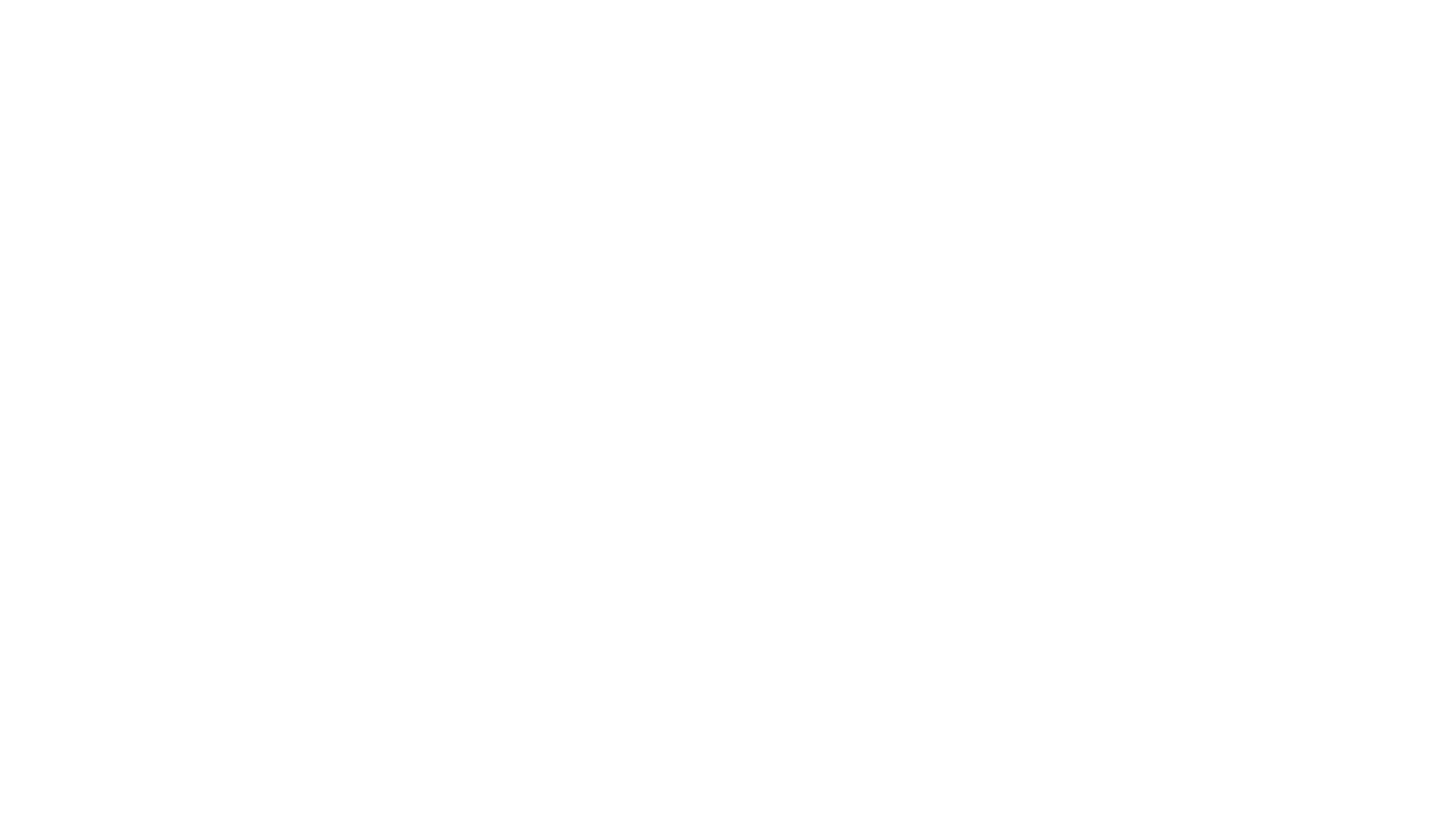 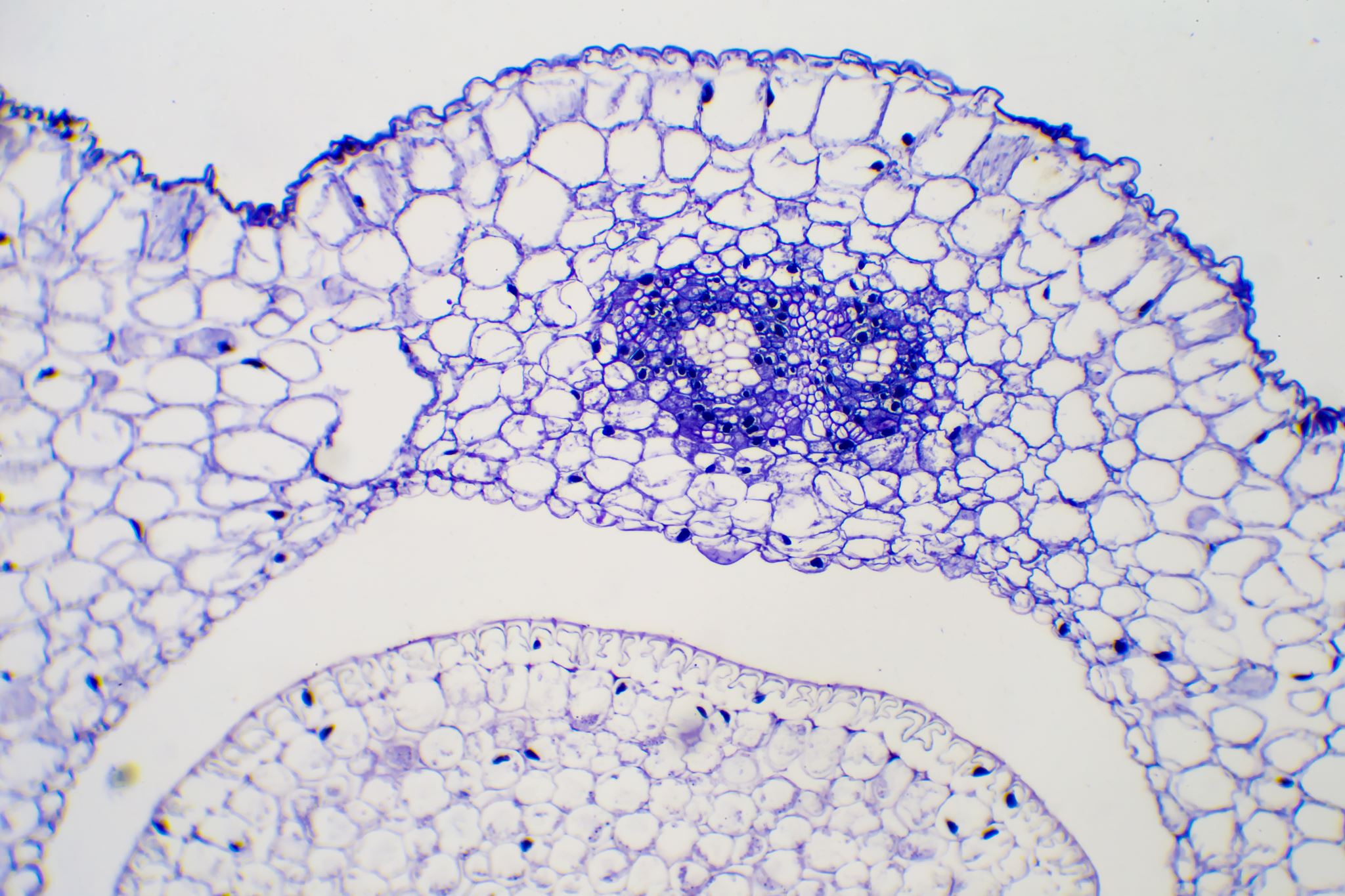 Trauma capitis
Commotio cerebri 
Lichtste vorm hersenletsel
Kort bewustzijnsverlies
Retrograde amnesie
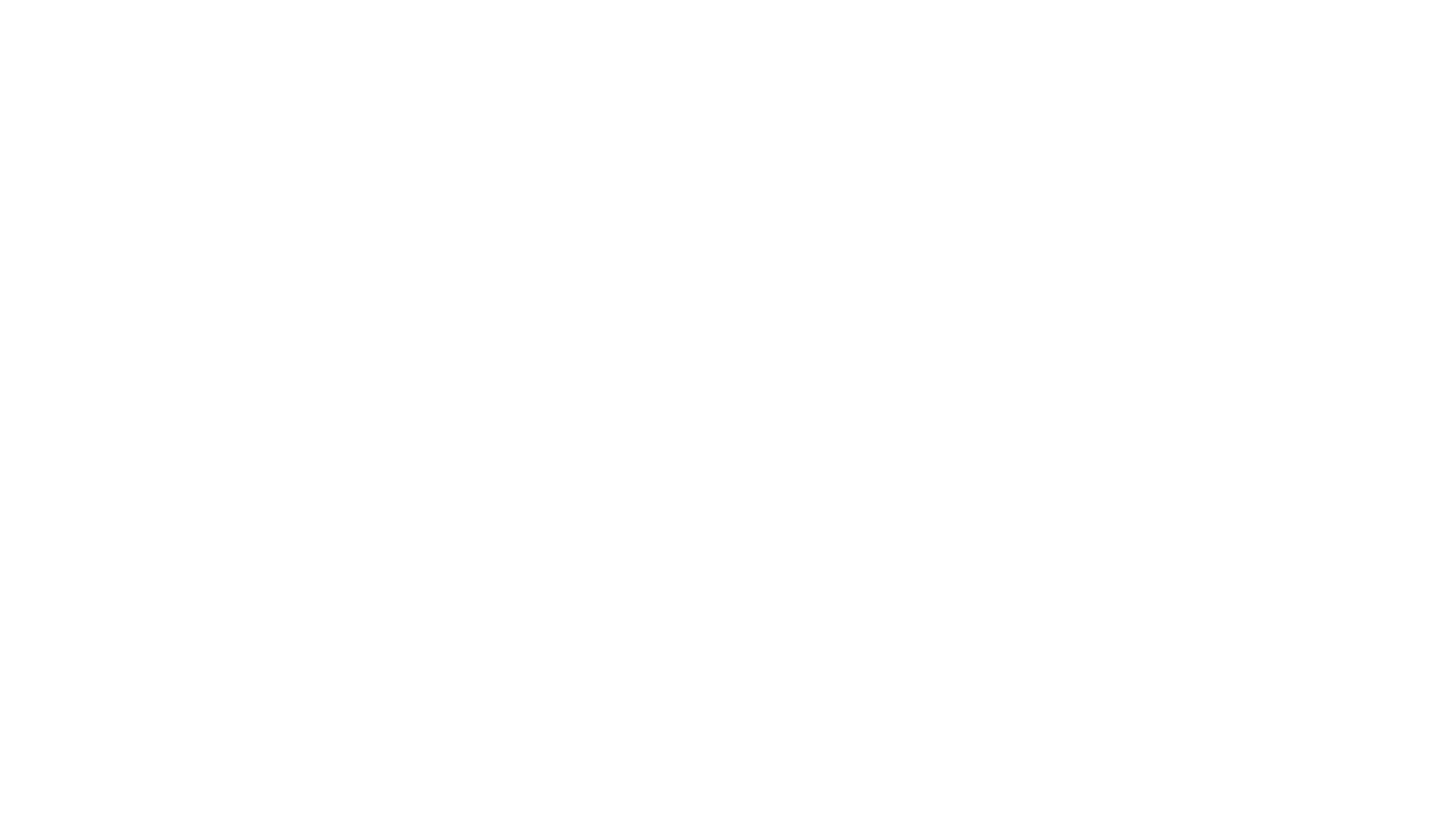 hersenkneuzing
Langer en dieper bewustzijnsverlies
Neurologische stoornissen
Kans neurologische  restverschijnselen/invaliditeit
Coup contre coup
Letsel aan andere kant hersenen dan de inpact
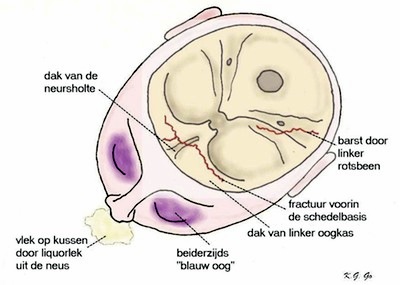 schedelbasisfractuur
Fractuur van de schedelbasis, dit is de bodem van de schedelholte die de hersenen scheidt van de aangezichts- en nekstructuren. 
Wordt gevorm door 5 beenderen: ethmoidaal-, frontaal-,sfenoidaal-temporaal-, en occipitaal bot.
Raccoon eyes
Loquorlekkage neus(halo, cave meningitis, geen neussonde)
Liquorlekkage oor
Battlesig
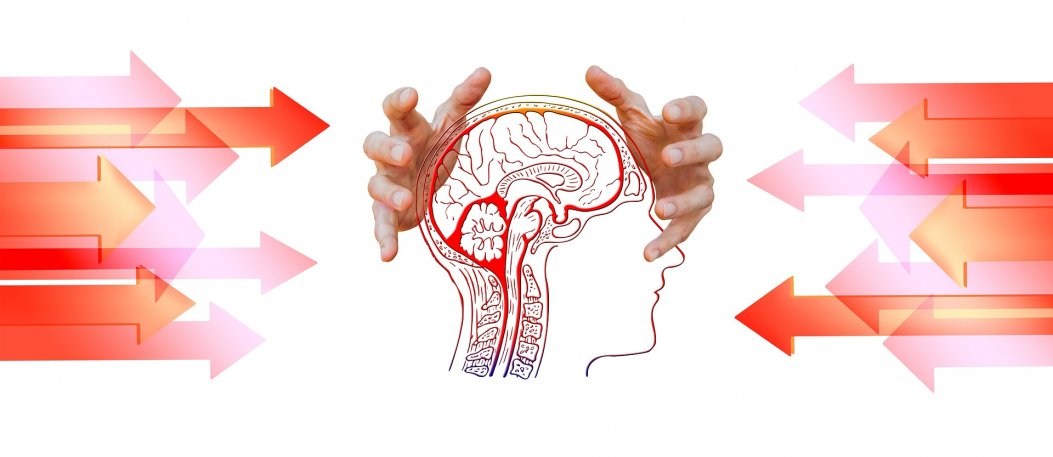 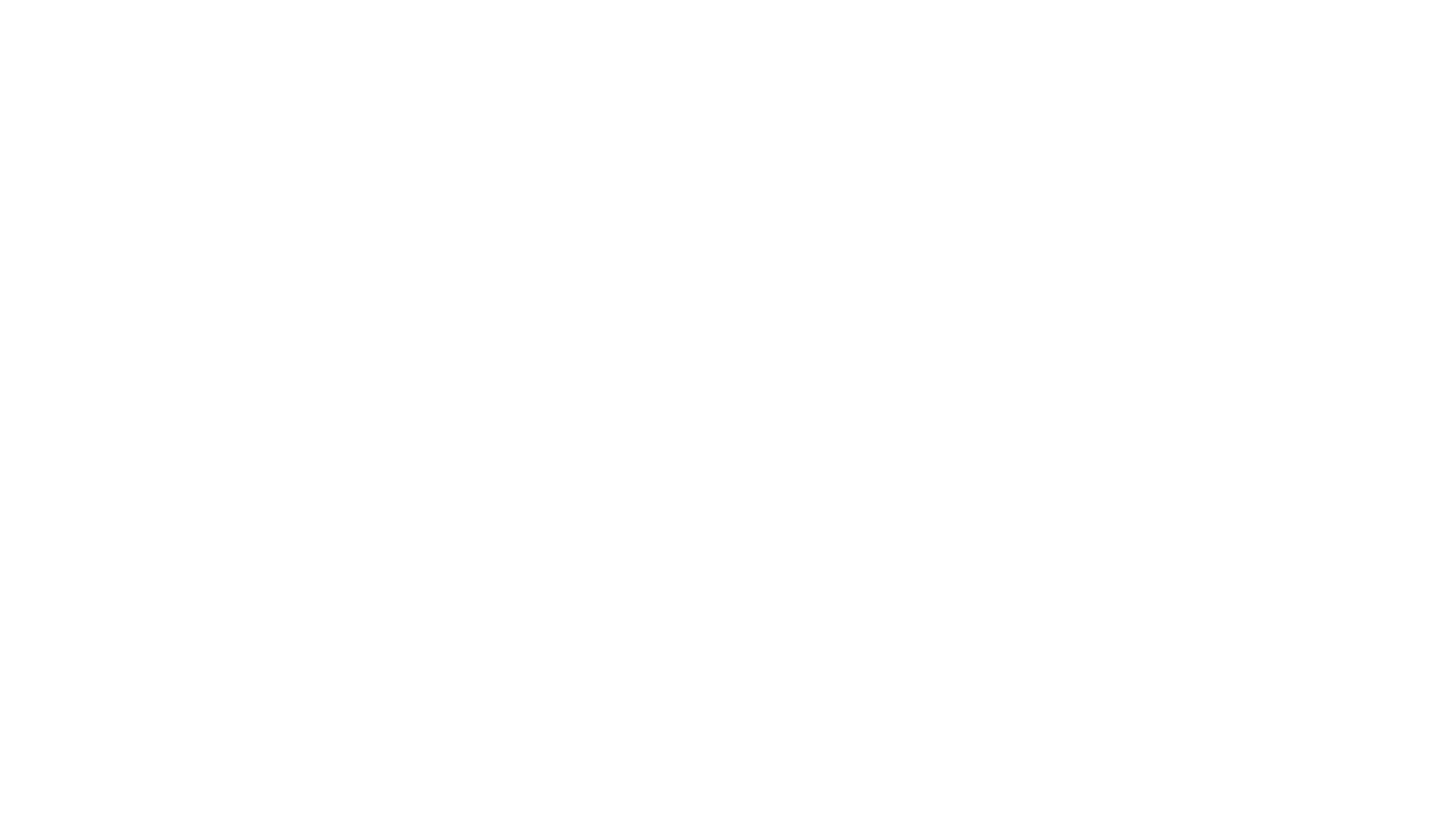 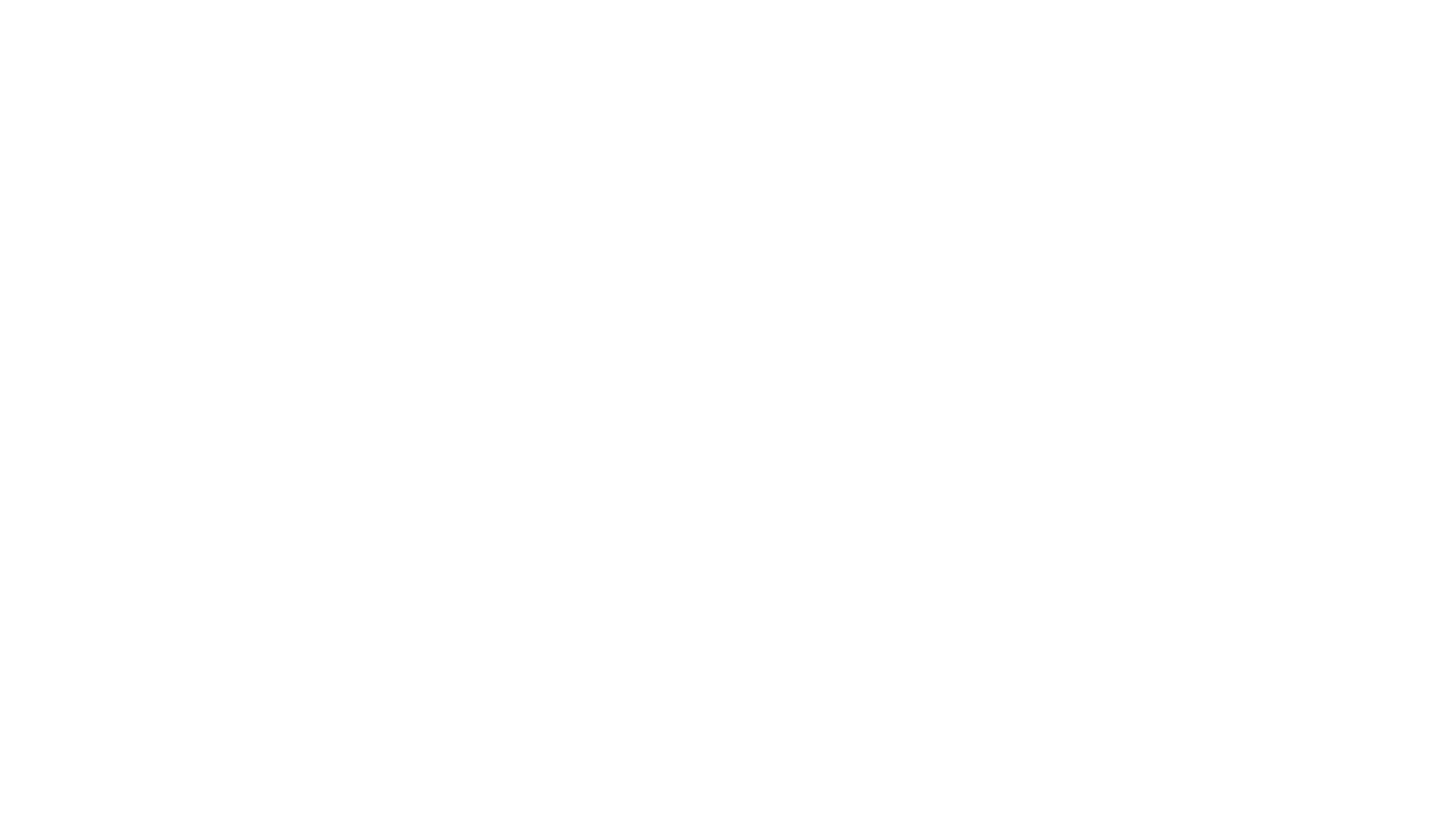 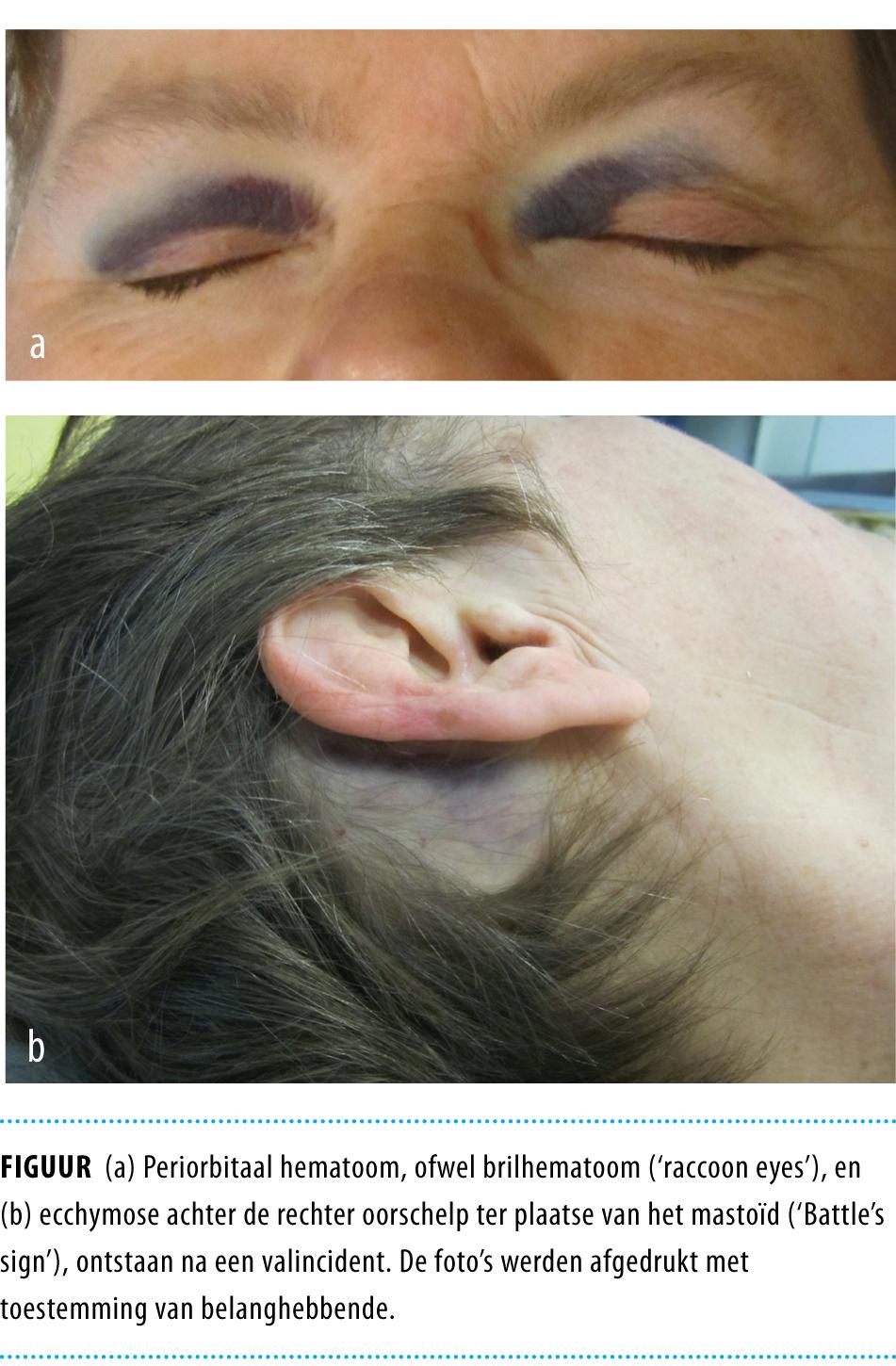 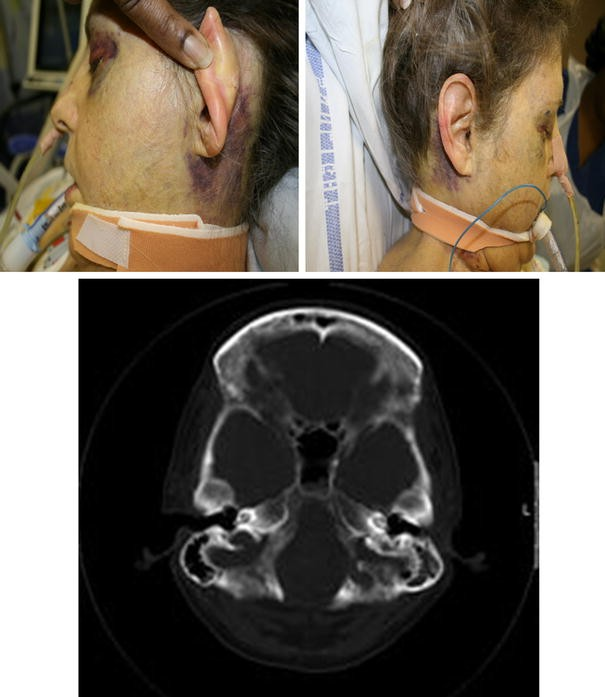